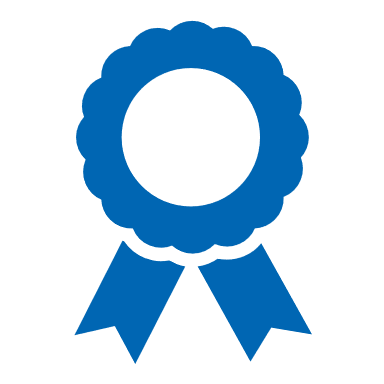 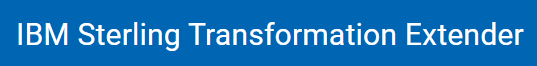 NEW
RELEASE
Fixpack: 		10.1.0.1
Released: 		30 July 2021Release Notes: 	https://www.ibm.com/support/pages/node/6473443
More Secure & Flexible- 

New Keycloak support for Design Server and Runtime REST API
For user administration, authentication  and authorization
Supports LDAP protocol
https://www.ibm.com/support/pages/node/6475625

Tomcat Version Upgraded to 9.0.46
For Design Server and Runtime REST API

Supports Both ACE Version 11 & ACE Version 12 
https://www.ibm.com/support/pages/node/6473443#configuring

Amazon S3 Adapter Enhancements
Added read mode, wildcard and endpoint support
https://www.ibm.com/support/pages/node/6473443#what
New Options
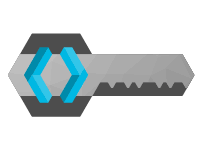 Upgraded Security
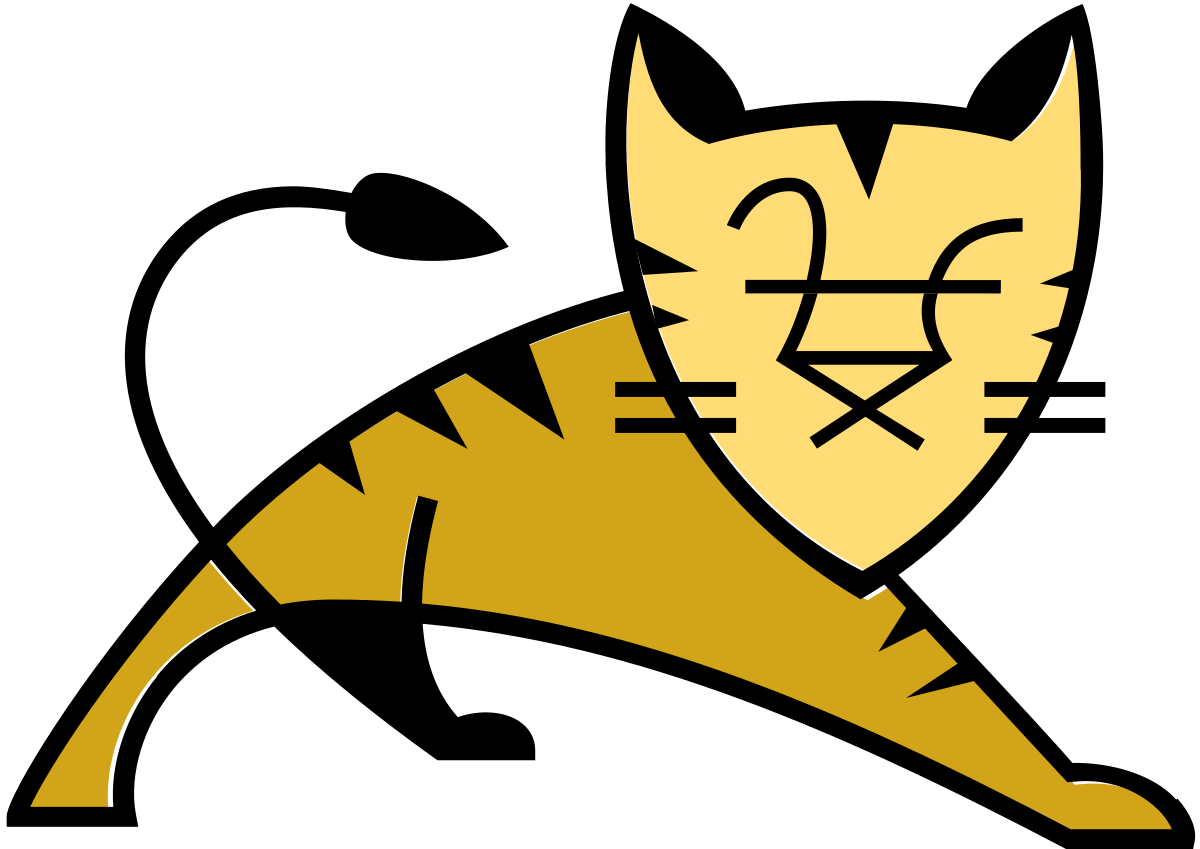 New Version
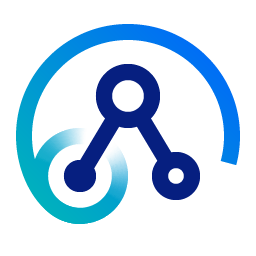 New Capabilities
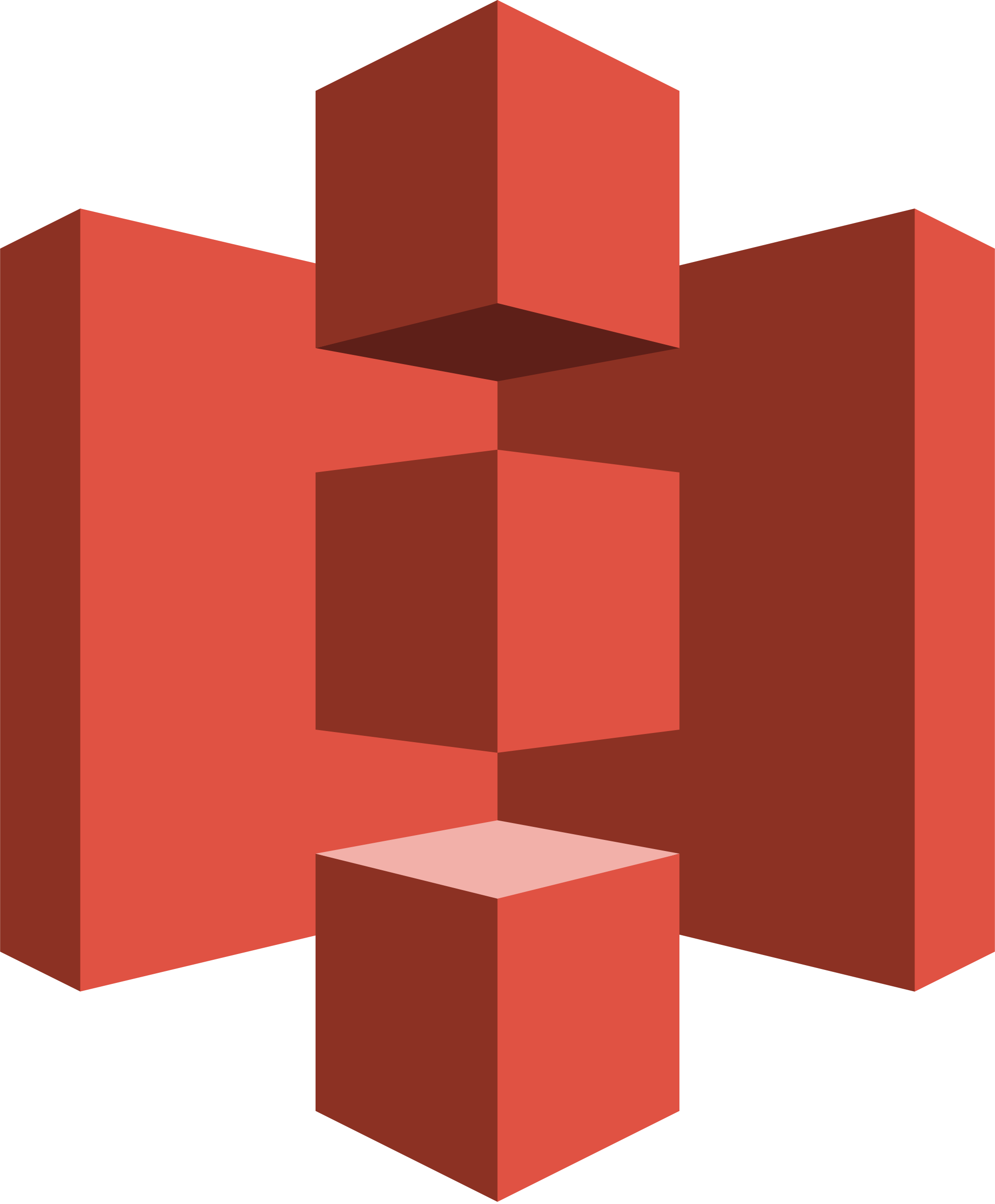